DIGESTIVE ENZYMES & HORMONES
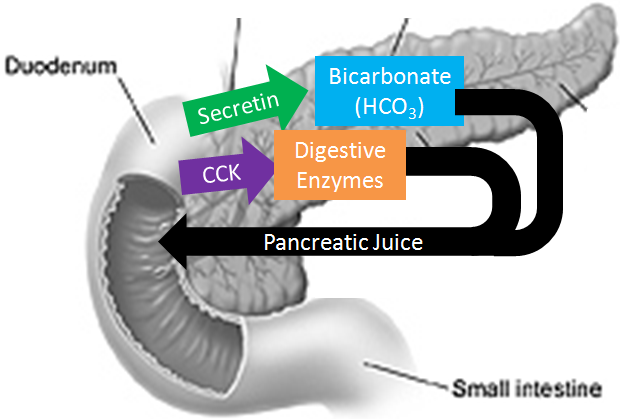 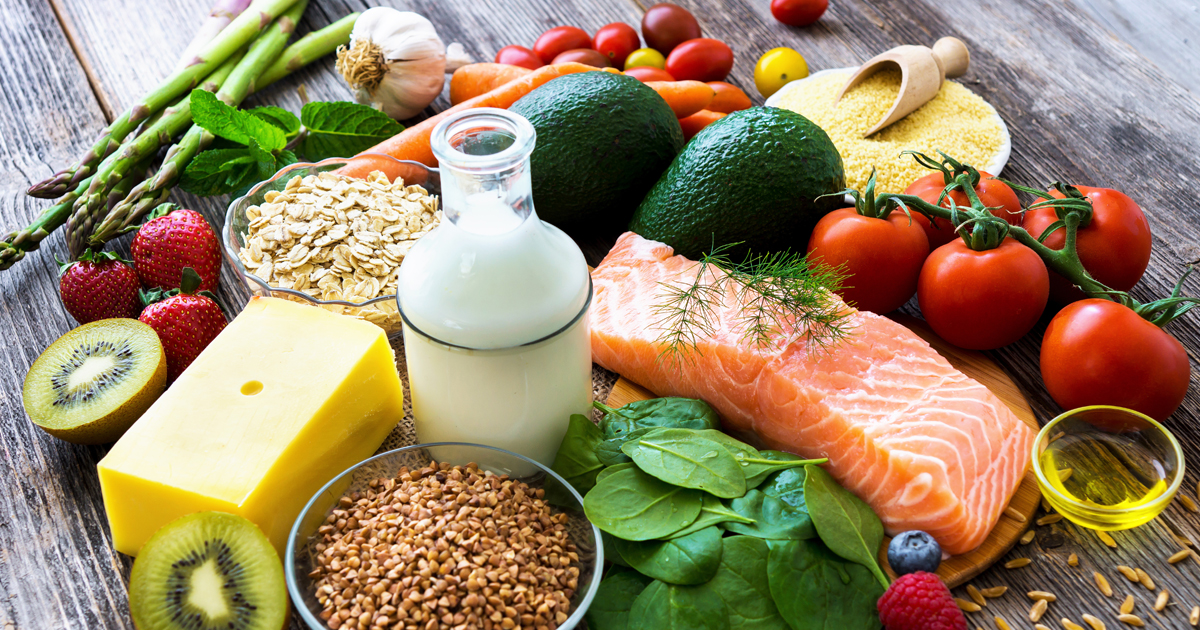 DIGESTIVE ENZYMES  
“The GNARLY 9”
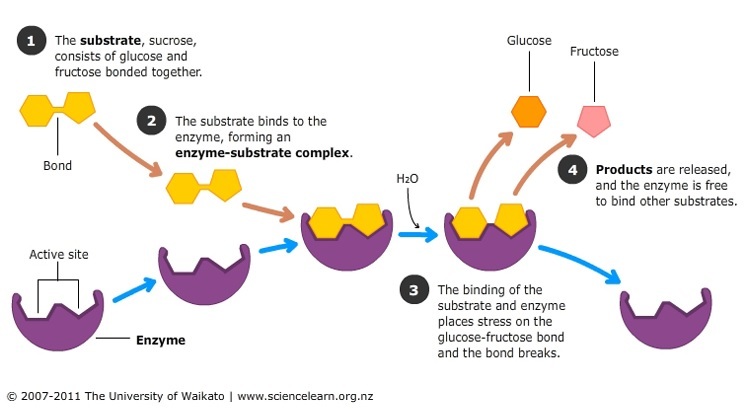 GLANDS
VS.
ENDOCRINE
EXOCRINE
Glands that produce and secrete substances down ducts, the substance either quickly or gradually EXITS the body. The GNARLY 9 are released from Exocrine glands
Glands that produce and secrete substances directly into the bloodstream, these substance (usually hormones) stay INSIDE the body
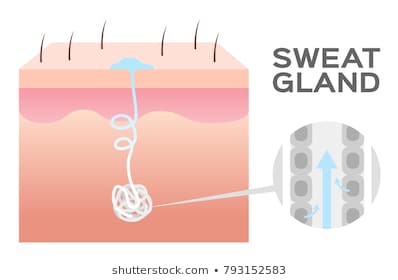 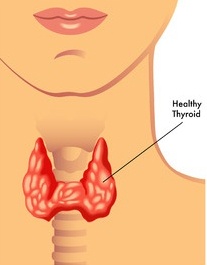 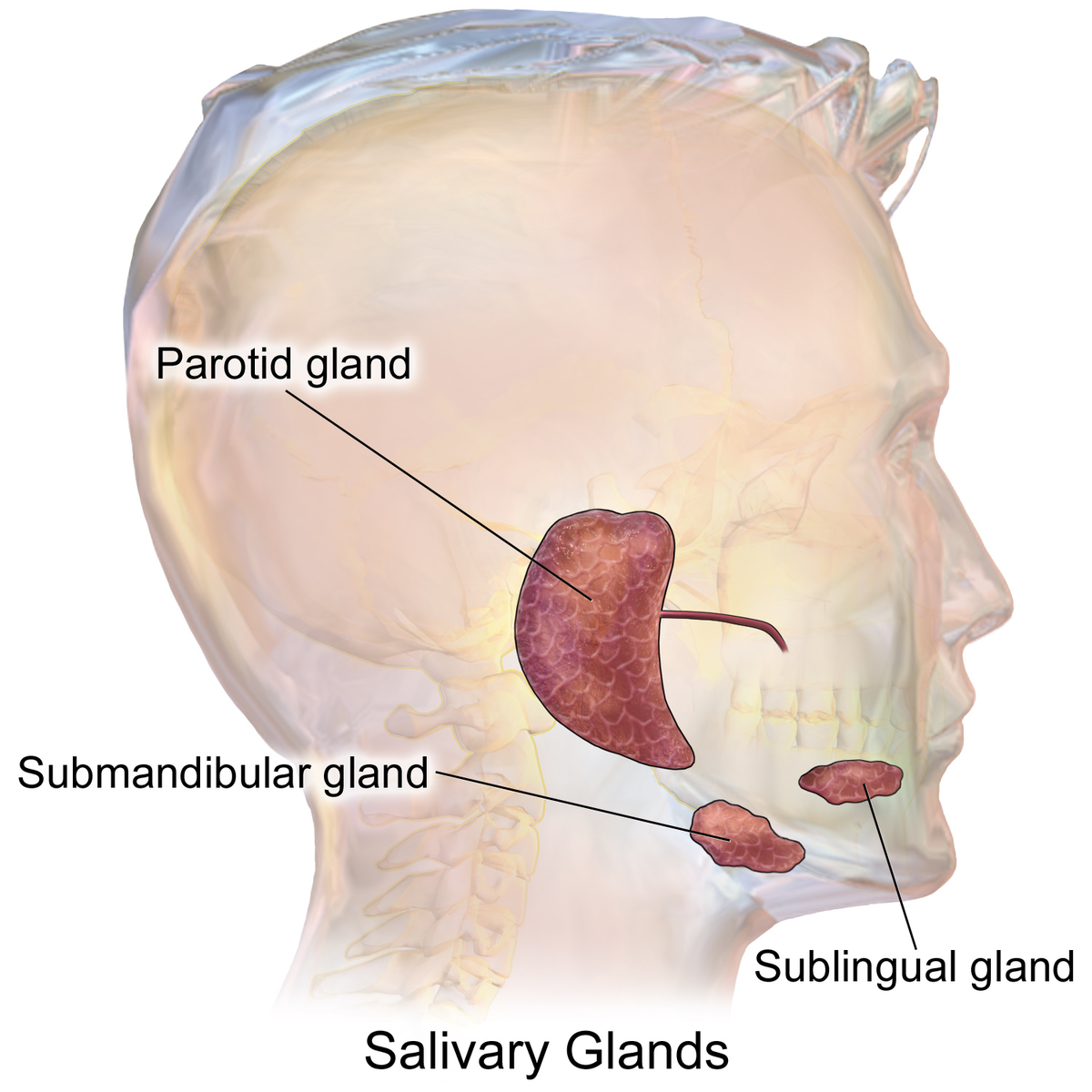 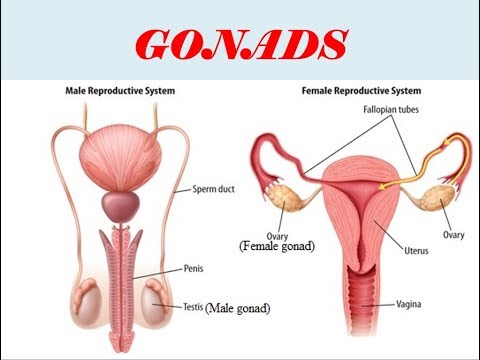 CARBOHYDRATEDIGESTION
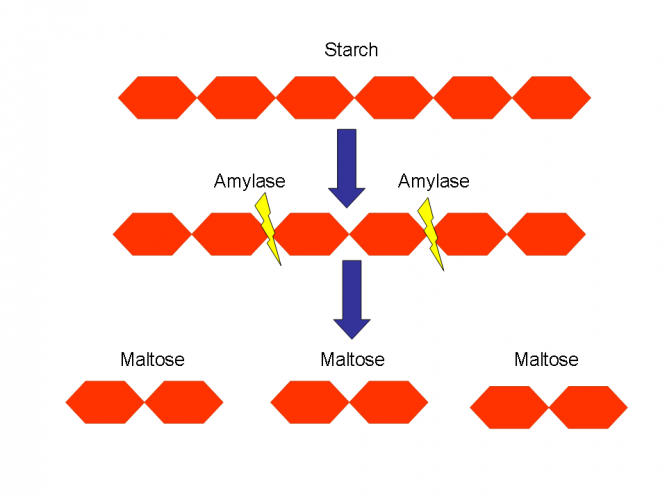 Salivary Amylase
And Pancreatic Amylase
Break Starch into a 
Disaccharide called
MALTOSE
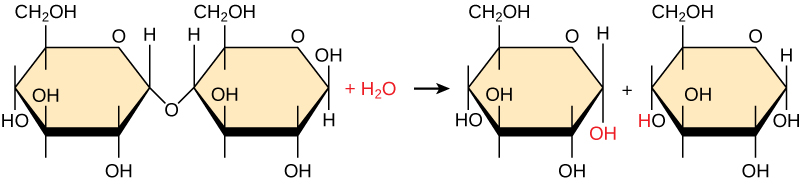 Then Maltose 
to Glucose
1. Salivary Amylase
Made in Salivary Glands
Works in Mouth
Likes pH = 7.0
2. Pancreatic Amylase
Made in Pancreas
Works in Small Intestine
Likes a pH = 8.0
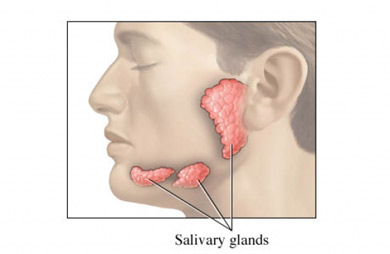 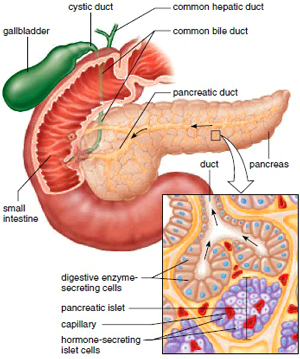 3. MALTASE (MalDase)
Made in the Duodenal Exocrine Glands
Works in the small intestine
Likes a pH of 8.0
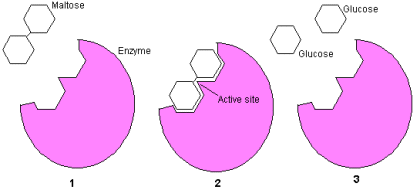 PROTEIN DIGESTION
Proteins  Small Peptide Chains
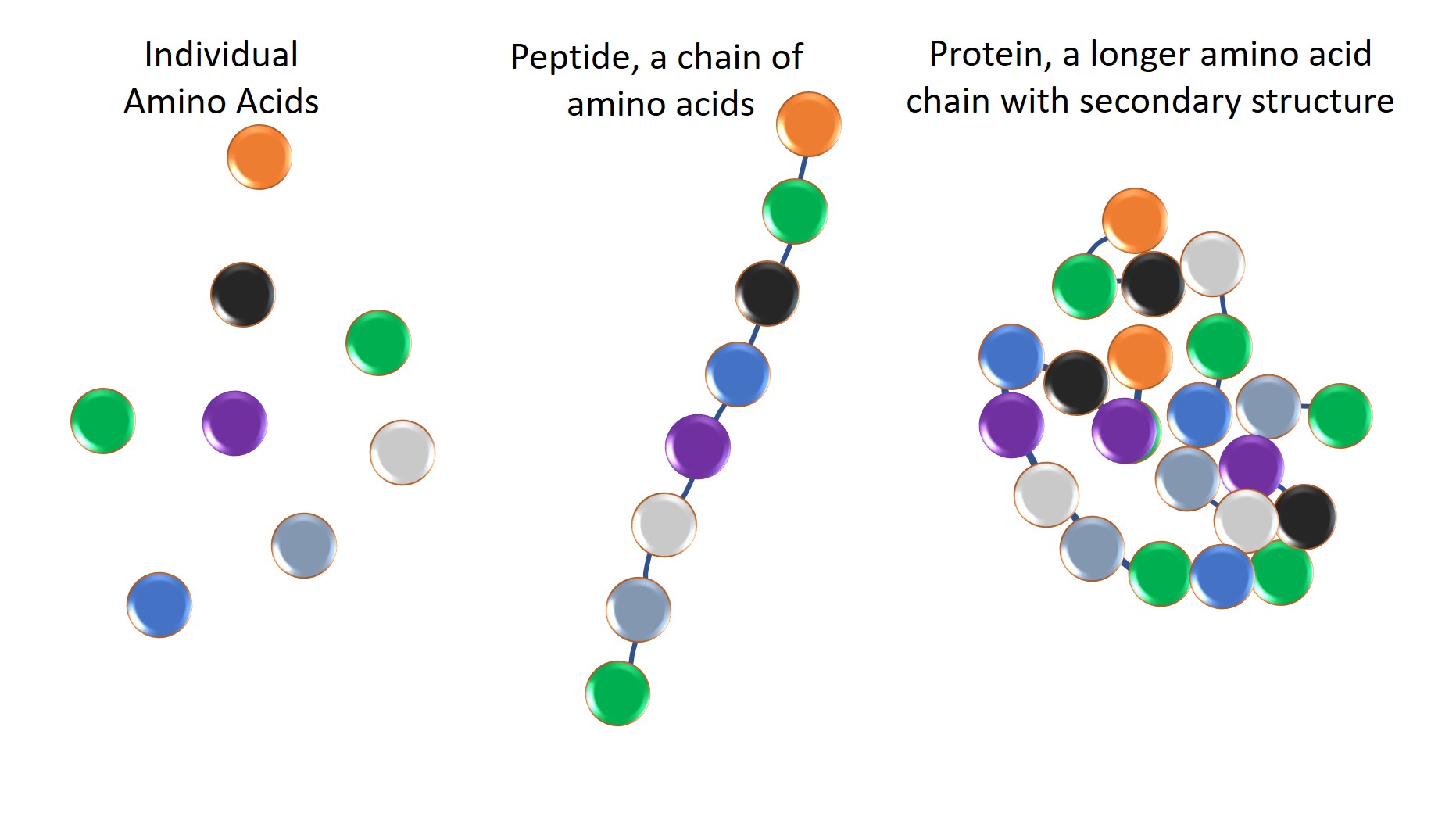 Small Peptide Chains  
Individual Amino Acids
PROTEIN DIGESTION
4. PEPSIN and 5. TRYPSIN - Break Proteins 
into shorter and shorter Peptide Chains
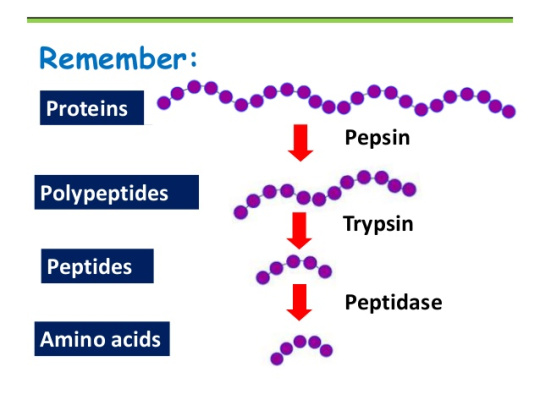 4. PEPSIN
Made in Stomach
Works in Stomach
Likes pH = 2.0
5. TRYPSIN
Made in Pancreas
Works in Small Intestine
Likes a pH = 8.0
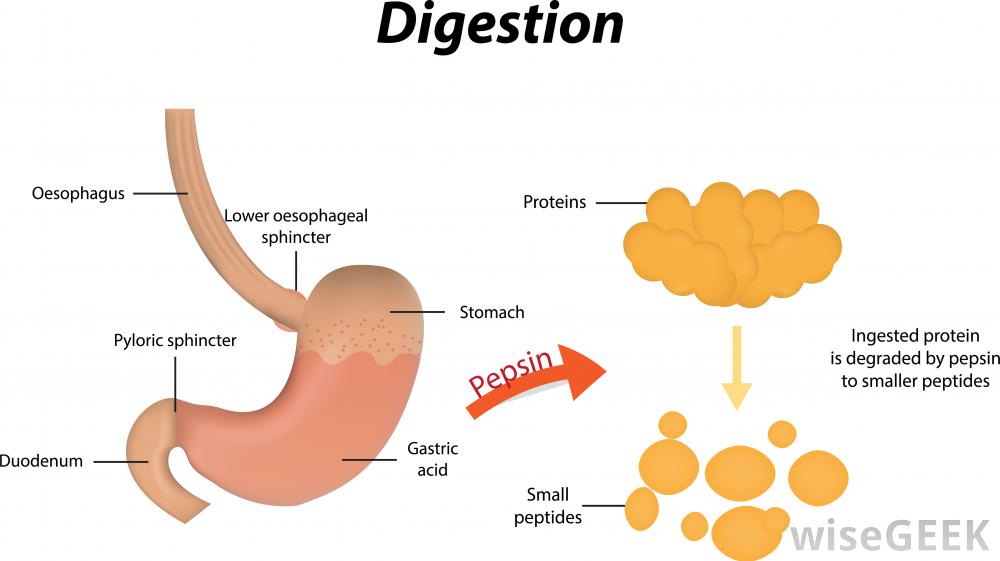 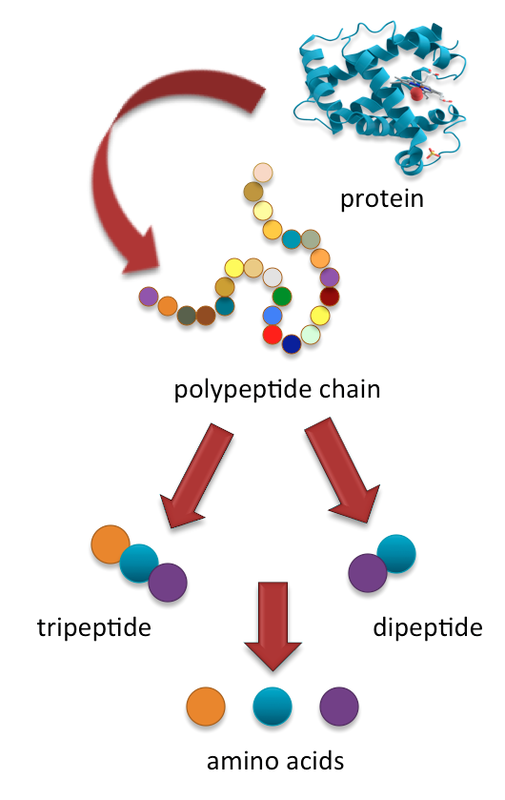 6. PEPTIDASES
Most are made by Duodenal Glands
Work in Small Intestine
Like a pH = 8.0
Break Peptide Chains down to free up Amino Acids
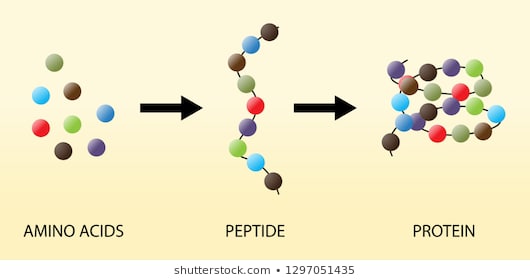 FAT DIGESTION
Prior to chemically breaking
Down fat molecules, fats must be emulsified (spread out) by BILE
BILE is NOT an ENZYME
No new molecules form
Bile is produced by the LIVER
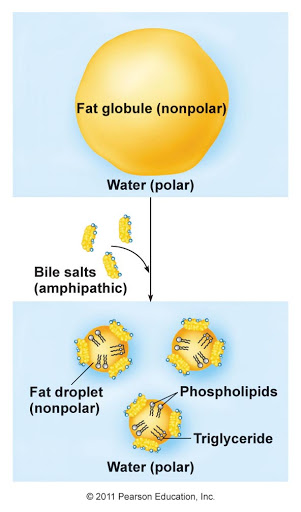 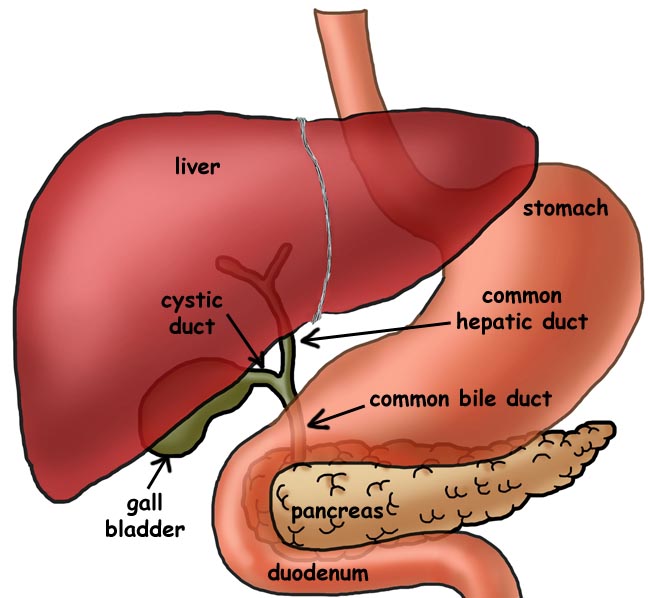 7. LIPASES
Break Triglycerides into 
Glycerol and Fatty Acids
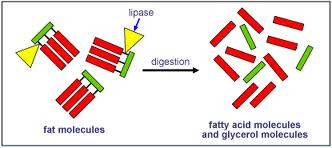 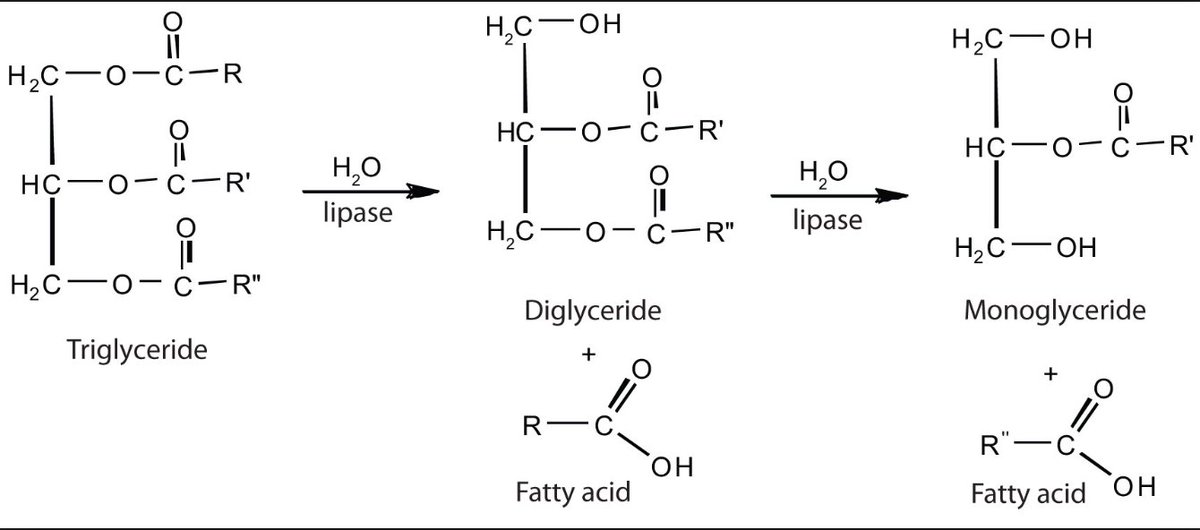 LIPASE
Made in Pancreas
Works in Small Intestine
Likes a pH of 8.0
NUCLEIC ACID DIGESTION
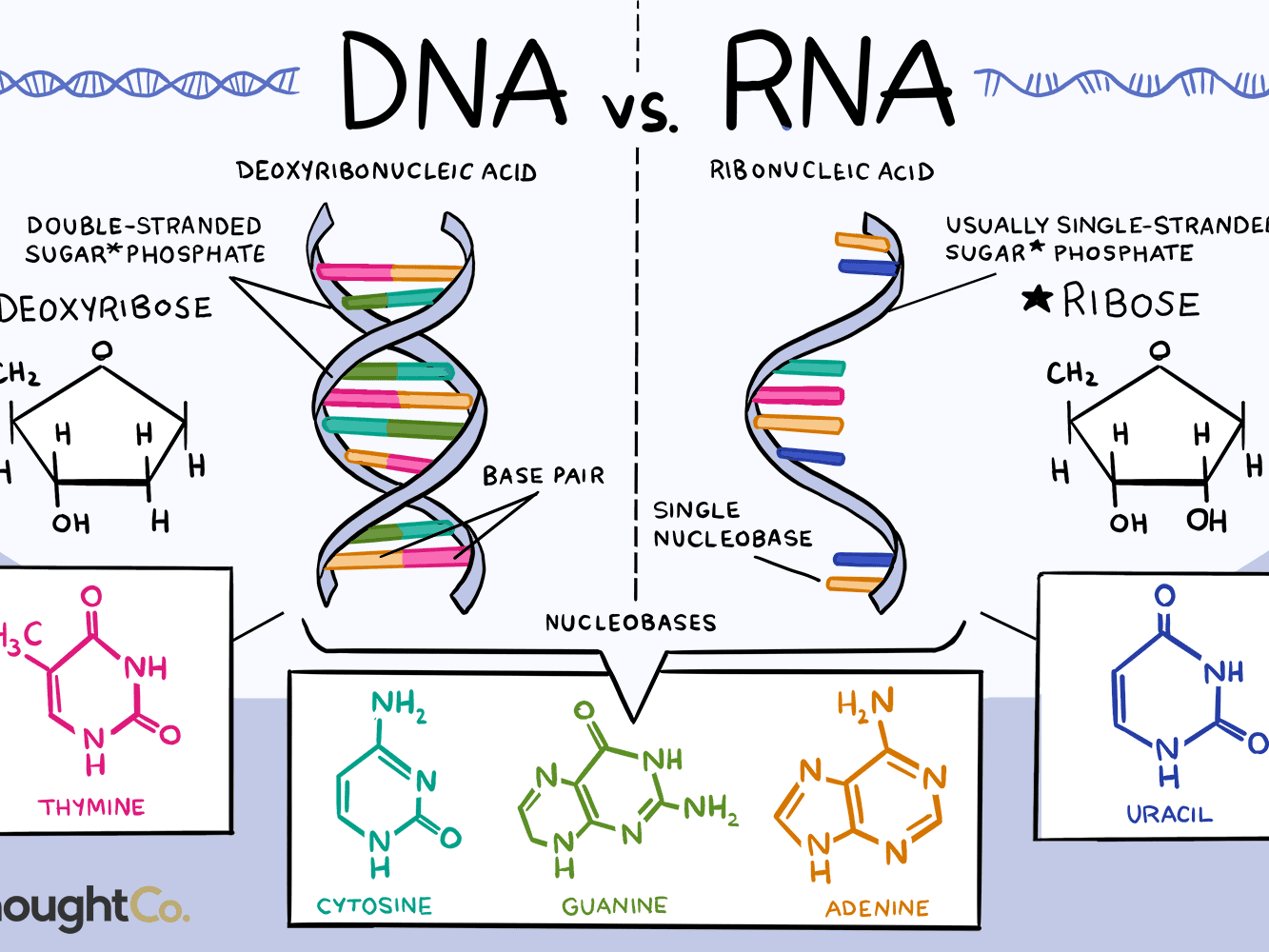 We Eat Cells
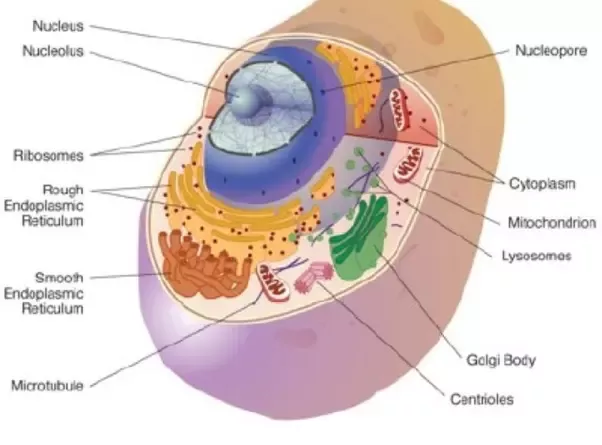 8. NUCLEASES
Made in Pancreas
Work in Small Intestine
Like a pH = 8.0
Break Nucleic Acid into 
Free Nucleotides
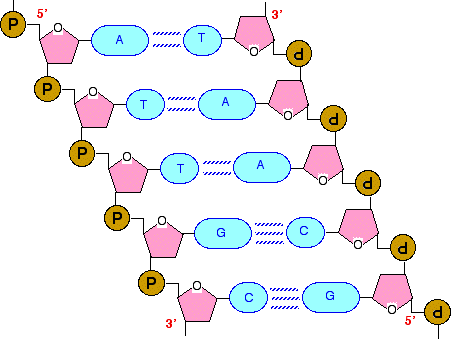 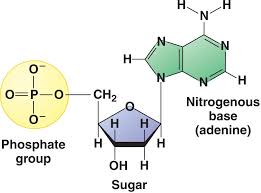 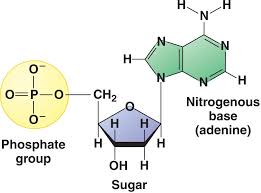 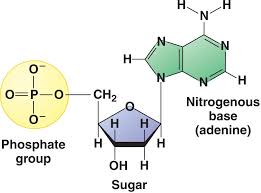 9. NUCLEOSIDASES
Made in Duodenal Glands
Work in Small Intestine
Like a pH = 8.0
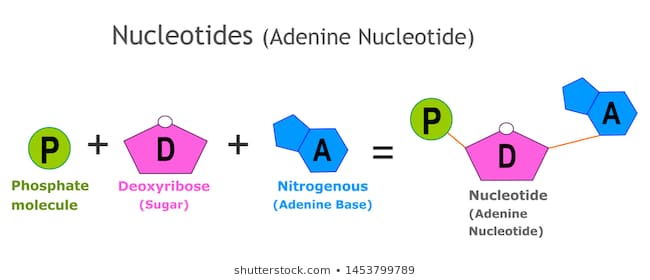 Break Nucleotide 
Down into free Phosphate, 
Free Pentose Sugar
And Free Nitrogenous base
STOMACH
PANCREAS
MOUTH
DUODENUM
“THE GNARLY NINE”
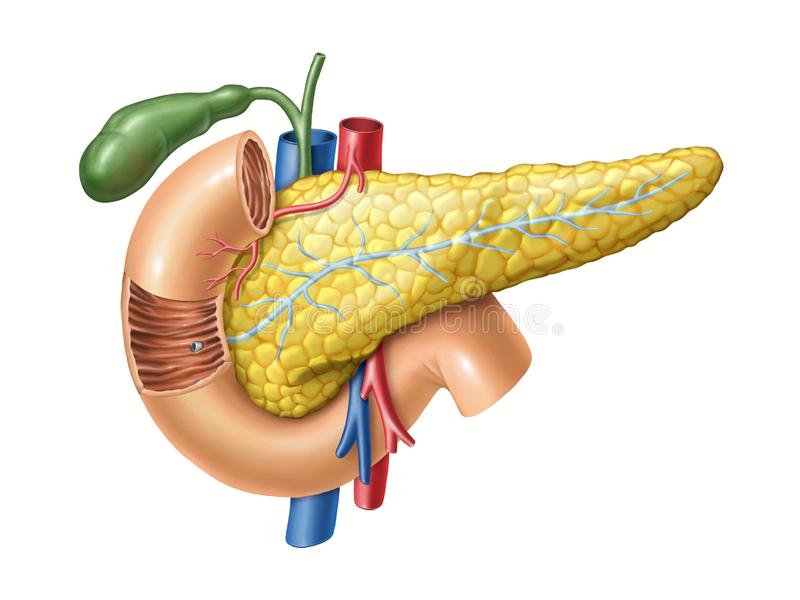 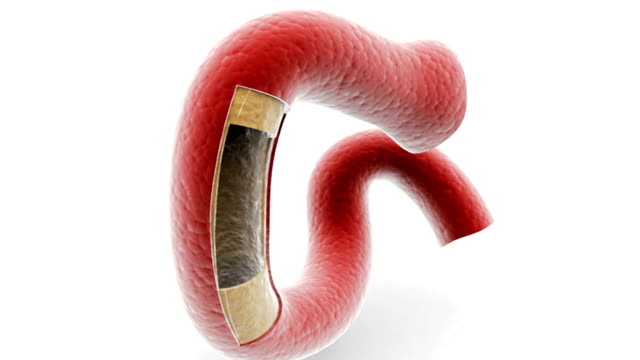 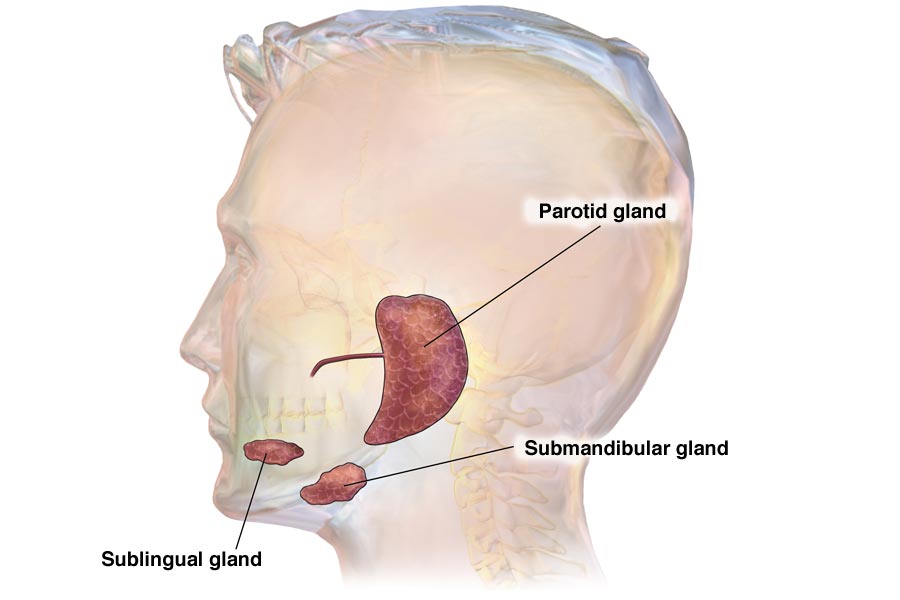 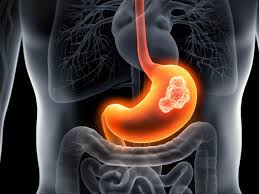 LIPASE
Pancreatic AMYLASE
TRYPSIN
NUCLEASE
MALT(D)ASE
PEPTIDASE
NUCLEOSIDASE
SALIVARY
AMYLASE
PEPSIN
Proteins  Shorter Peptide
Chains
Starch 
Maltose
Maltose  2 Glucose
Peptide Chains  Amino Acids
Nucleotides  Phosphate
                        Sugar
                      Base
Triglycerides  Glycerol & Fatty Acids
Starch  Maltose
Proteins  Shorter Peptide Chains
Nucleic Acids  Nucleotides
HORMONES – “The Slick SIX”
EFFECT
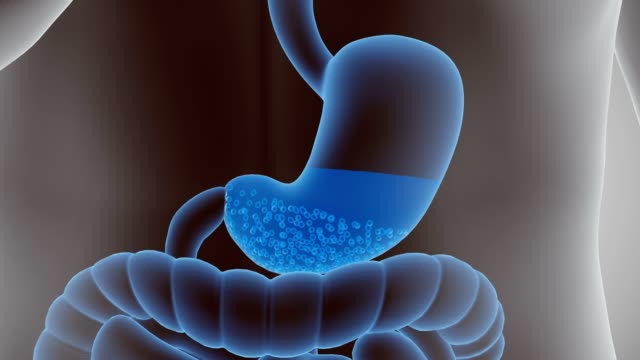 NAME
TARGET
SOURCE
GASTRIN	   STOMACH      EXOCRINE GLANDS of STOMACH
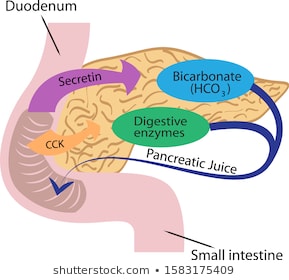 2. SECRETIN      DUODENUM     	PANCREAS EXOCRINE GLANDS
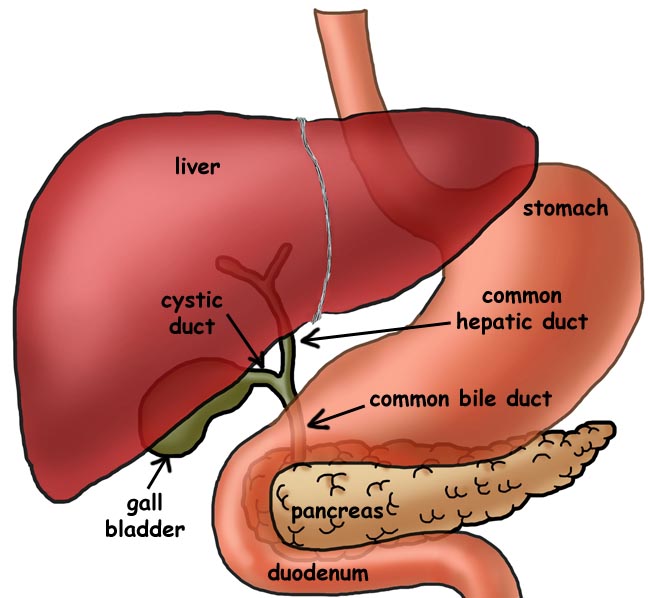 3. CCK  	DUODENUM 	GALLBLADDER/LIVER
                                                     (and Pancreas too)
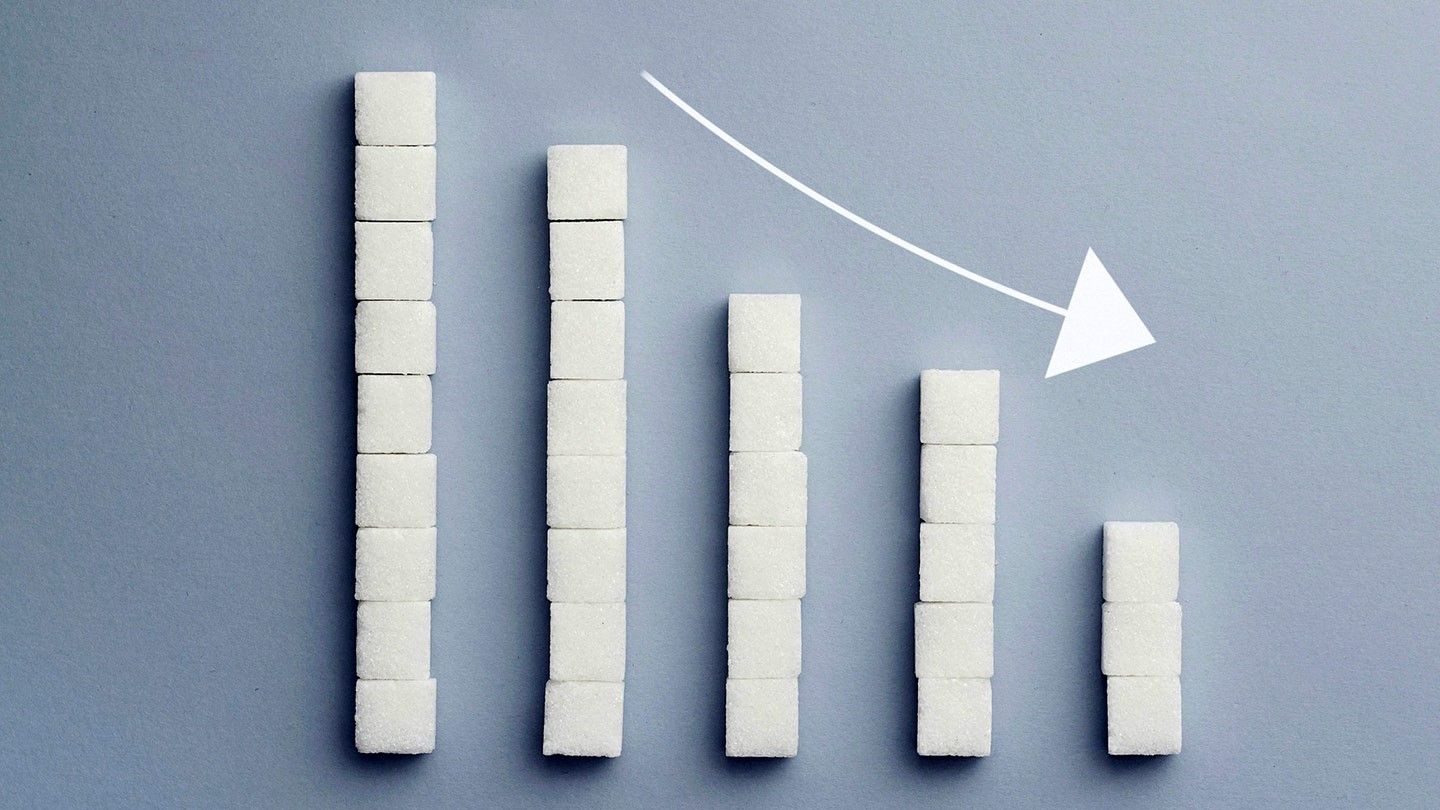 4. GASTRIC        DUODENUM		STOMACH
INHIBITORYPEPTIDE (GIP)
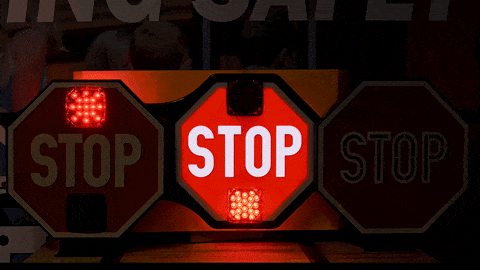 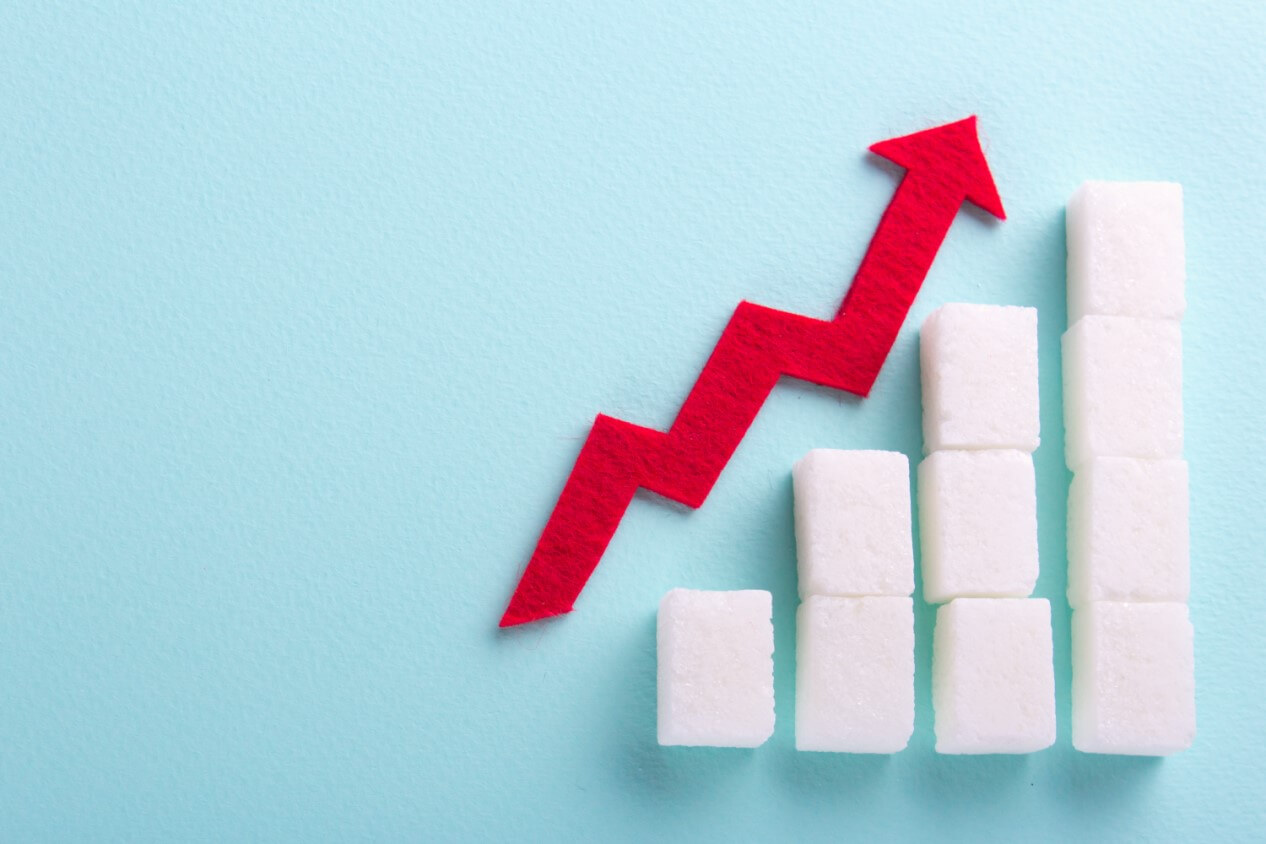 5. INSULIN        PANCREAS         MUSCLE & LIVER CELLS
6. GLUCAGON     PANCREAS      MUSCLE & LIVER CELLS
HORMONES – “The Slick SIX”
EFFECT
NAME
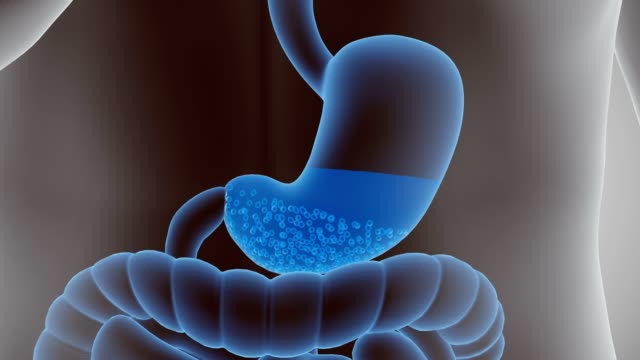 SOURCE
TARGET
GASTRIN

SECRETIN

CCK

GASTRIC 
     INHIBITORY
     PEPTIDE

5. INSULIN

6. GLUCAGON
STOMACH

DUODENUM

DUODENUM

DUODENUM


PANCREAS

PANCREAS
STOMACH Exocrine Glands

PANCREAS Exocrine Glands

LIVER & Gallbladder muscle tissue (Pancreas too)

STOMACH Exocrine Glands


MUSCLE AND LIVER CELLS


MUSCLE AND LIVER CELLS
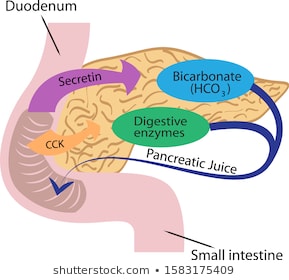 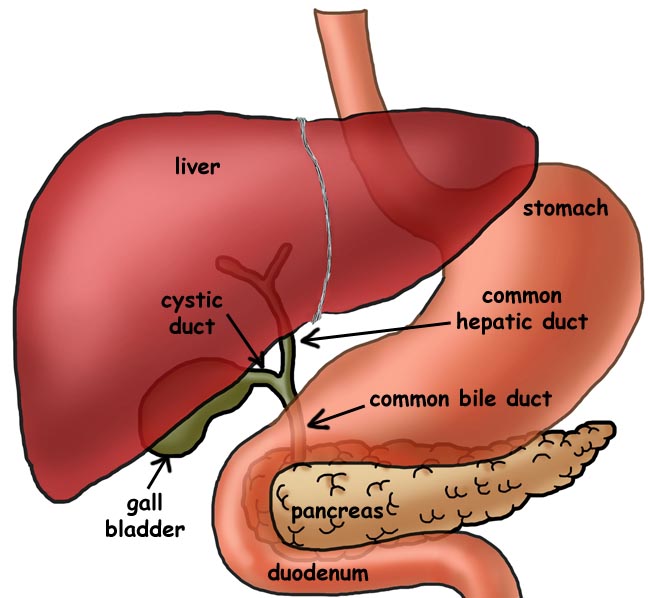 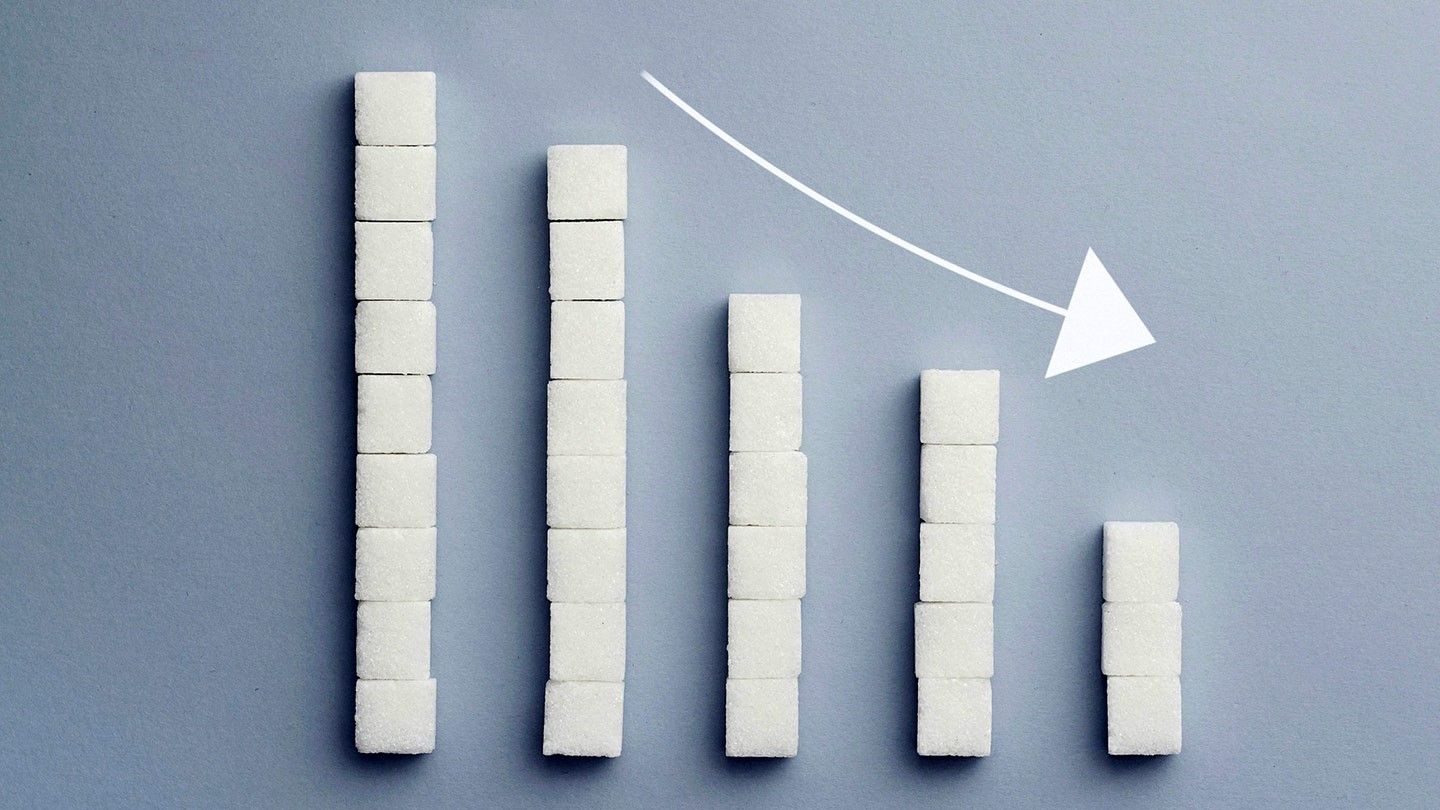 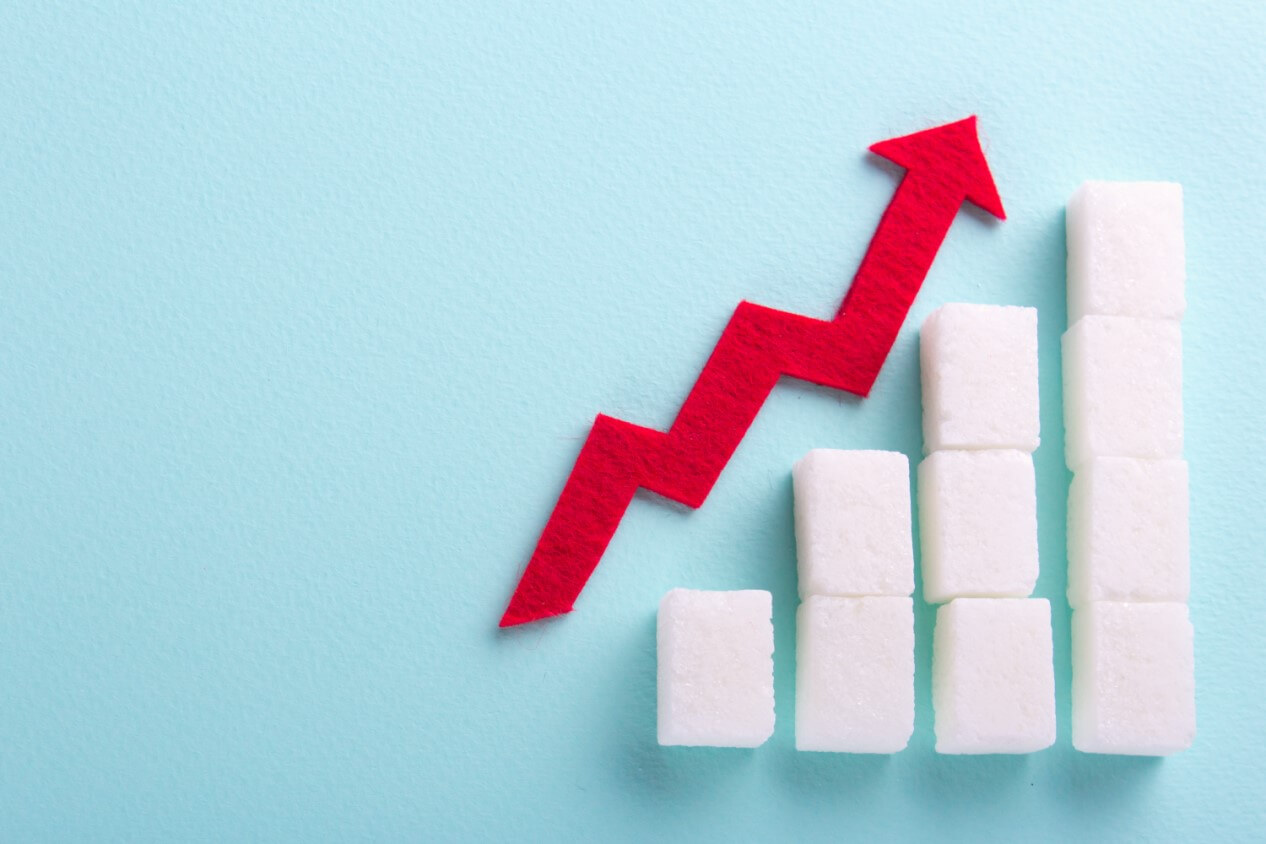